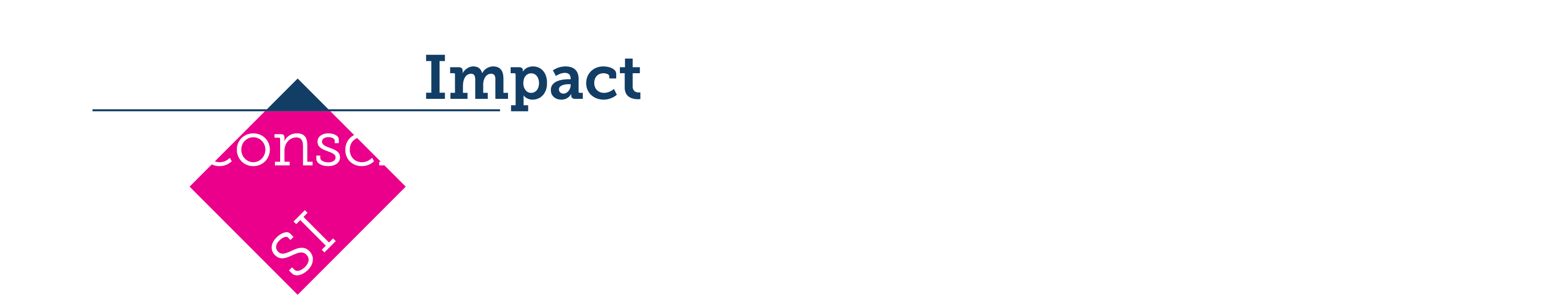 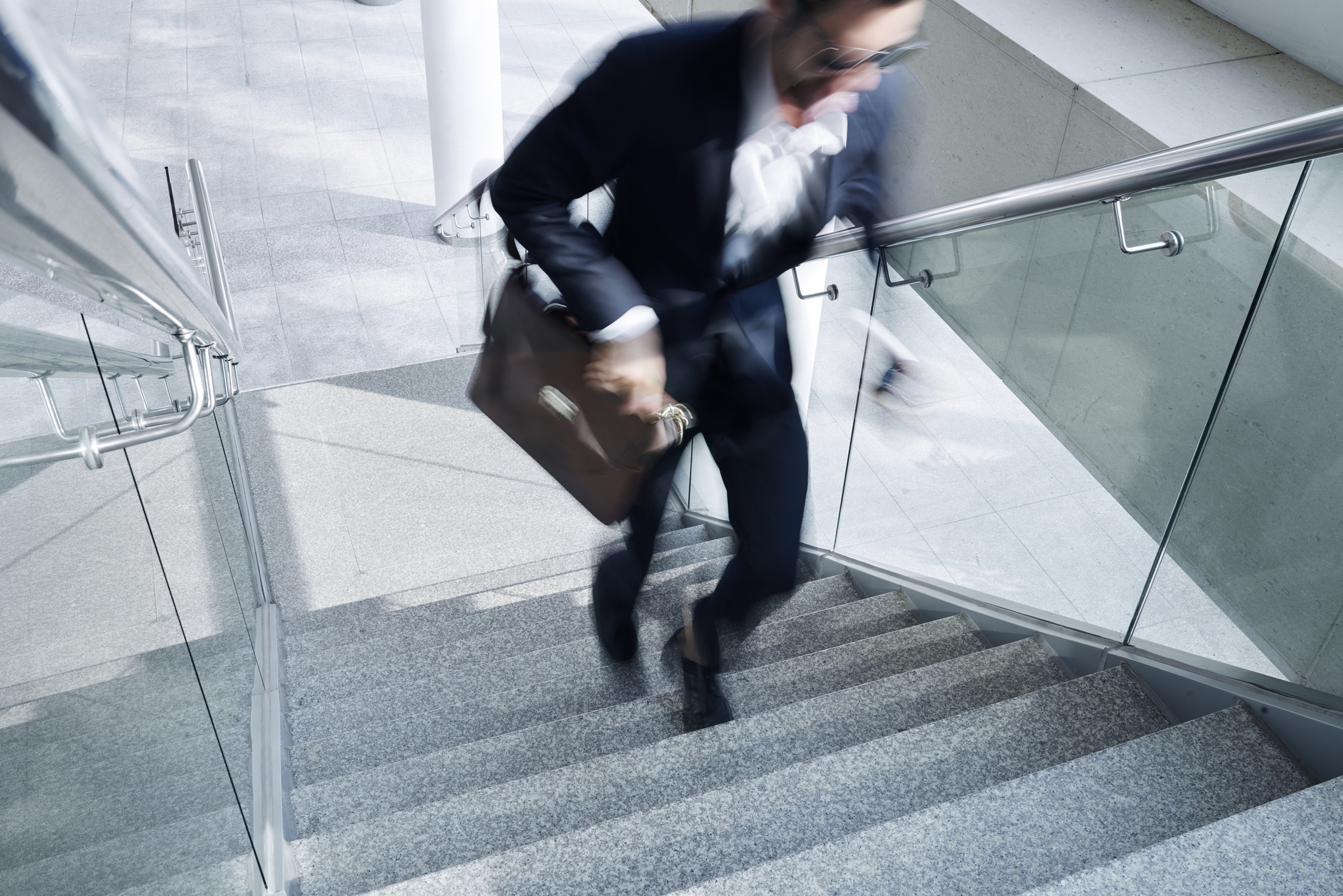 Invuloefening 1: wat kan ik?
NAAM:                                                                    DATUM:
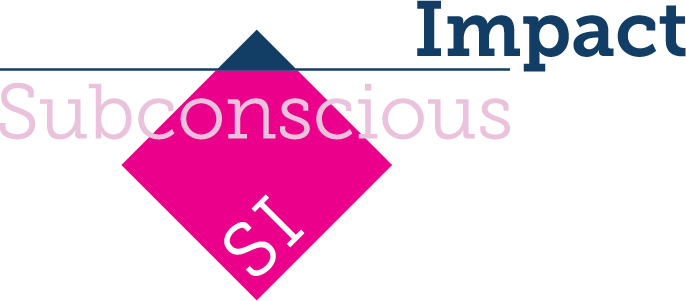 Wat kan ik – wat kan ik niet